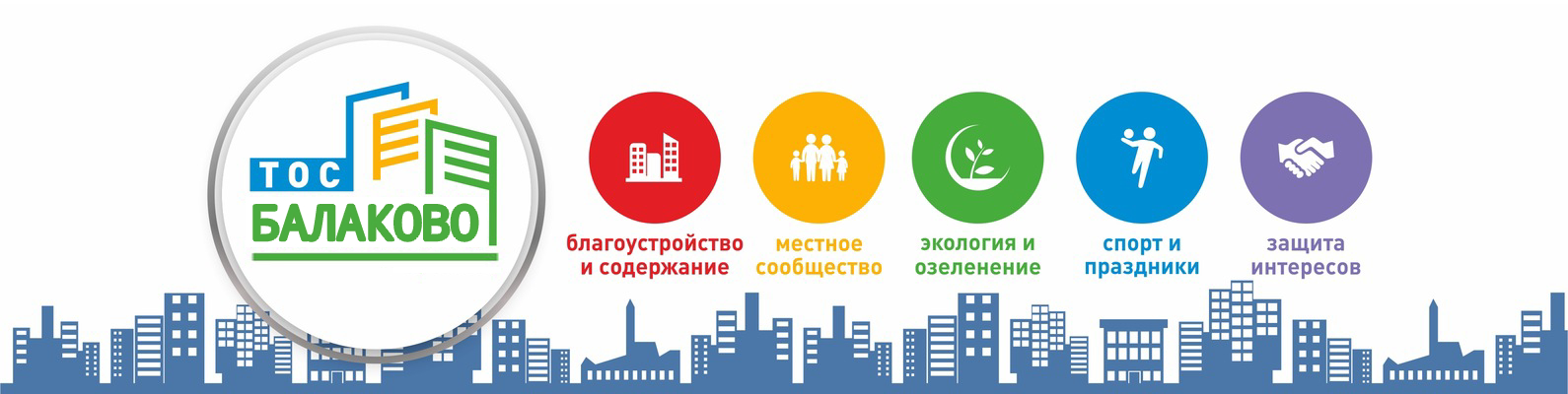 ИНФОРМАЦИЯ«Организация  деятельности ТОСов»
.
ТОС как инструмент
Граждане могут эффективно обратить внимание на себя и действенно организовать диалог с местными властями, решить бытовые и иные вопросы своего подъезда, дома, группы домов. 
На этот случай законодатель предусмотрел форму территориального общественное самоуправления - ТОС. 
Деятельность ТОС урегулирована Конституцией Российской Федерации, Федеральным законом от 06.10.2003 N 131-ФЗ "Об общих принципах организации местного самоуправления в Российской Федерации", Решением Совета МО г. Балаково №56 от 26.05.2006 г.
Формы образования ТОС
ТОС в статусе юрлица
ТОС без образования юридического лица
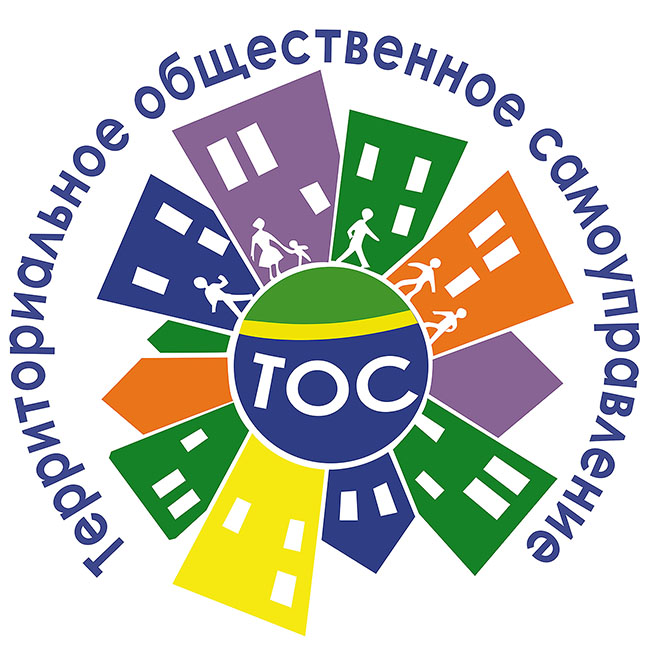 Подлежит регистрации в органах местного самоуправления и в Управлении Минюста РФ в качестве некоммерческой организации (НКО)
Наличие своего расчетного счета
Широкий выбор возможностей финансирования
Подлежат регистрации только в органах местного самоуправления
Не имеет своего расчетного счета
Ограниченный выбор возможностей финансирования
ТЕРРИТОРИЯ ТОС:  МИКРОРАЙОН         КВАРТАЛ         УЛИЦА          ДВОР          ДОМ         ПОДЪЕЗД
Территориальное общественное самоуправление (ТОС) считается учрежденным с момента регистрации устава ТОС в администрации БМР (издание Постановления)
Как правило, на собрании обсуждаются следующе вопросы:
Избрание председателя и секретаря собрания (необходимы для оформления протокола и его представления в органы местного самоуправления)
Формирование инициативной группы для проведения мероприятий по созданию ТОС.
Подготовка предложение по:
- Наименованию ТОС
- По границам ТОС
- По проекту Устава ТОС
- По структуре ТОС
- По кандидатуре председателя ТОС
ШАГ № 1Образование инициативной группы
Создание ТОС начинается с создания и официального признания инициативной группы. 
Количество членов инициативной группы может быть любым, но не менее 3 человек, проживающих на территории создаваемого ТОС и достигших 16 лет.
Образование инициативной группы оформляется Протоколом собрания.
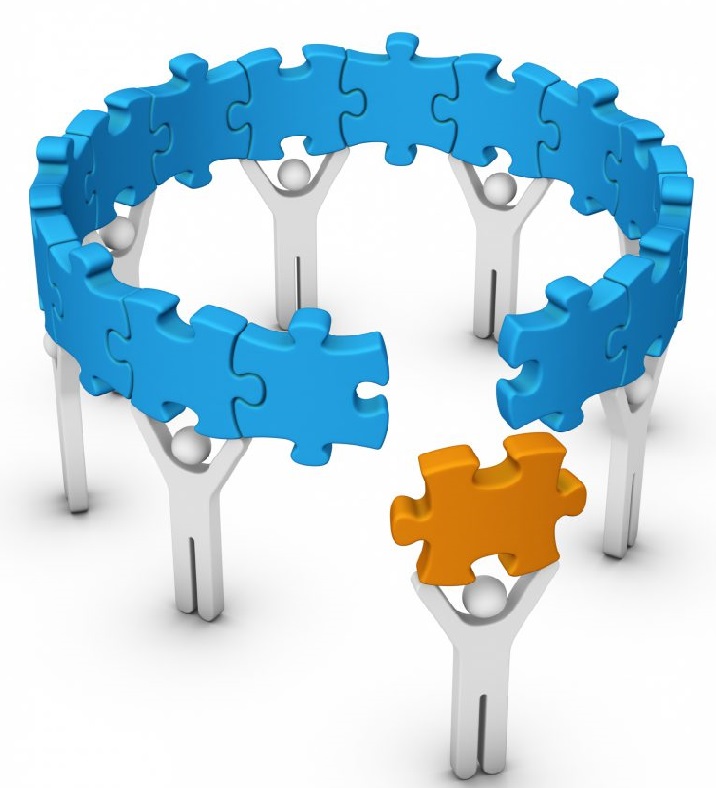 Уставом ТОС устанавливаются границы территории, цели, задачи, формы и основные направления деятельности; порядок формирования, сроки полномочий, права и обязанности органов ТОС; порядок принятия решения; порядок приобретения и использования имущества; распоряжение финансами
Процедура извещение жителей            территории и органов местного самоуправления о проведении учредительного собрания/конференции граждан
Необходимо проинформировать население о дате, месте и времени собрания/конференции не менее чем за 15 дней до начала мероприятия.
Сообщение о проведении учредительного собрания/конференции граждан должно быть направлено каждому жителю, достигшему 16 лет, проживающему на территории создаваемого ТОС.
ШАГ №2Установление границ ТОС и назначение проведения учредительное собрания
Чтобы утвердить границы ТОС, необходимо подать заявление  в Совет МО г.Балаково.
Последний в двухмесячный срок со дня поступления документов устанавливает границы территории, на которой предполагается осуществление ТОС.
После получения Решения об утверждении  границ ТОС инициативная группа назначает дату, время и место проведения учредительного собрания
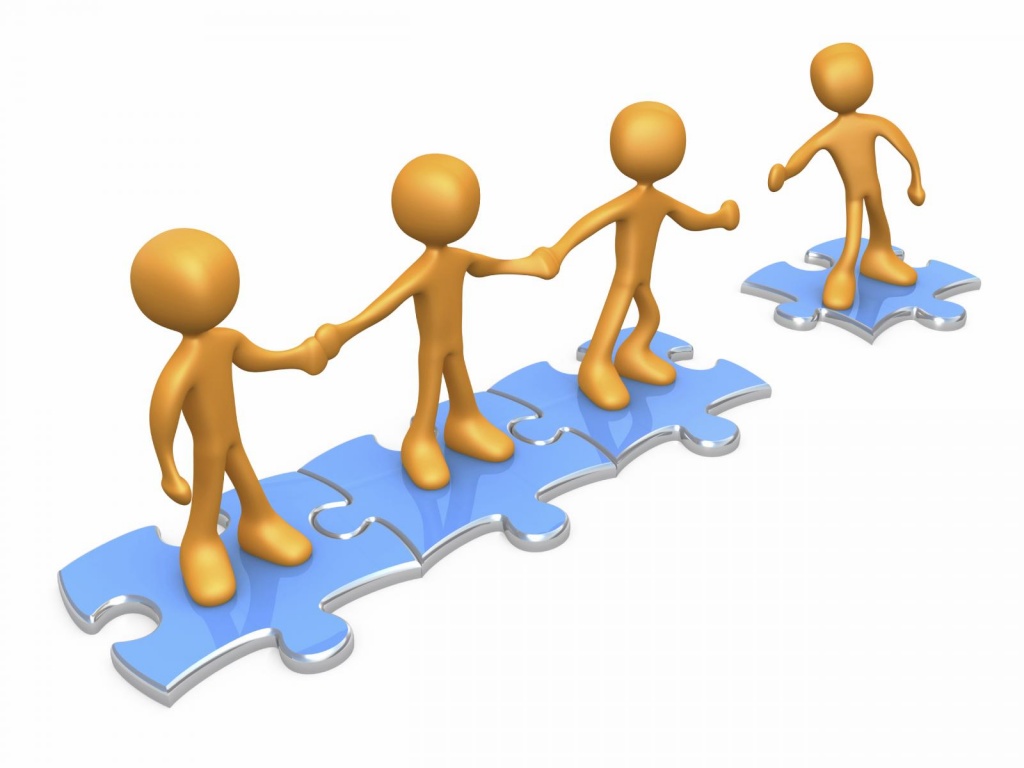 ВАЖНО!: 
Чтобы можно было создать ТОС по закону нужно, чтобы не менее 1/3  жителей подержали инициативу. 
Необходимо обеспечить письменное согласие  каждого жителя на вхождение в ТОС
ШАГ №3Проведение учредительного собрания или конференции граждан
Ход и решения учредительного собрания/конференции граждан оформляется ПРОТОКОЛОМ.
Как правило, на этом учредительном собрании обсуждаются следующие вопросы:
Об избрании Председателя и секретаря Собрания/конференции граждан
О создании Территориального общественного самоуправления
О принятии Устава ТОС
Об основных направлениях деятельности ТОС на предстоящий период
Об избрании Совета ТОС
Об избрании председателя ТОС
Об избрании Ревизионной комиссии ТОС
Мероприятие проводится открыто и на нем могут присутствовать представители органов МСУ, государственных органов, СМИ и другие заинтересованные лица. Участвовать в принятии решений (голосовать) могут только жители территории, на которой создается ТОС (с 16 лет), а на конференции только делегаты, уполномоченные установленным числом жителей. При регистрации делегатов проверяются документы, удостоверяющие их полномочия, при этом обязательно заполняется лист регистрации участников.
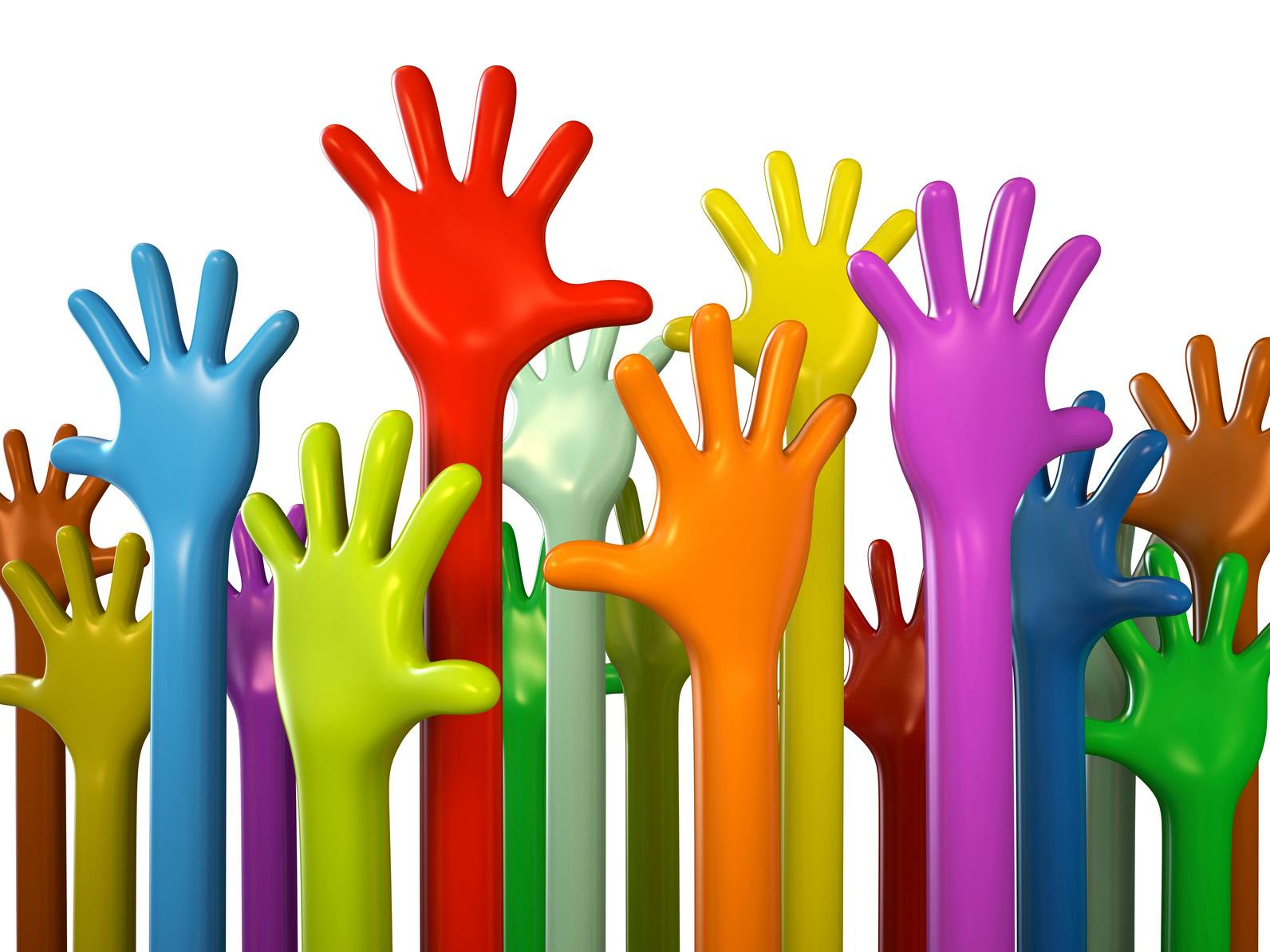 В пакет документов входят:
Заявление о регистрации устава ТОС
Копия решения Совета МО г.Балаково об установлении границ территории, на которой образовывается ТОС (см. шаг №2)
Протокол учредительного собрания/конференции граждан (см. шаг 3)
Два экземпляра Устава ТОС (экземпляры должны быть прошиты, страницы пронумерованы, подписаны заявителем на последнем листе каждого экземпляра.
Лист регистрации участников собрания/конференции граждан с указанием их адресов и даты рождения (см. шаг №3)
Список избранных членов инициативной группы с указанием адресов и телефонов (см. шаг №1).
Сроки регистрации Устава устанавливается администрацией БМР, но не может превышать 30 дней
ШАГ №4Регистрация устава ТОС в органа местного самоуправления
После проведения учредительного собрания/конференции граждан уполномоченное лицо (председатель ТОС) подает документы в ОМСУ для регистрации Устава ТОС.
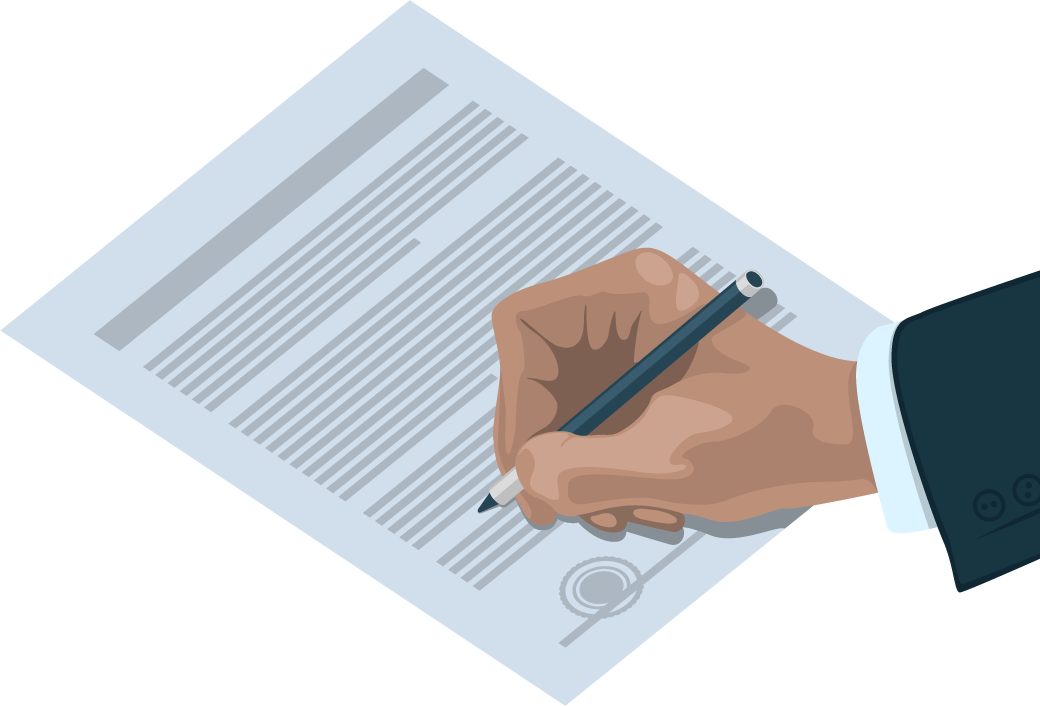 В дальнейшем небходимо пройти регистрацию ТОС в качестве юридического лица
Оформление пакета документов:
Заполнение заявления форма РН 0001, прошивка и нумерование страниц Устава (3 экз.) и протокола собрания (конференция) (2 экз.).
Заверение заявление формы РН0001 у нотариуса (госпошлина 200 рублей).
Оплата госпошлины за регистрацию юридического лица                  (4000 рублей).
Передача документов в Управление минюста РФ по            Саратовской области (г.Саратов, ул. Мичурина, д.31).
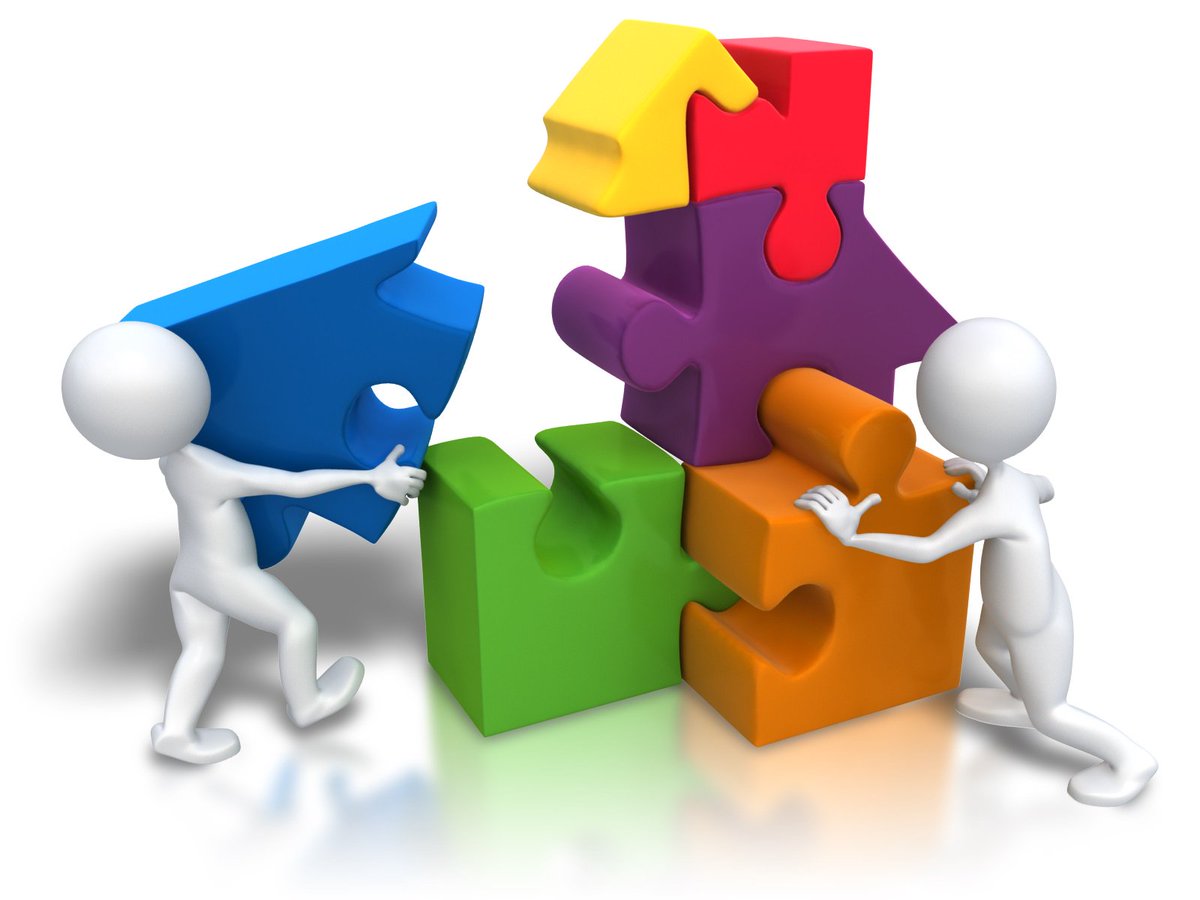 После получения всех регистрационных  документов необходимо:- Сделать печать ТОС- В течение 30 календарных дней с момента регистрации подать заявление в налоговую на упрощенную систему налогообложения- Сдать в территориальный орган федеральной службы государственной статистики «Сведения о среднесписочной численности работников (сведения необходимо сдать до 21 числа месяца, следующего за месяцем регистрации)- Открыть расчетный счет в банке.
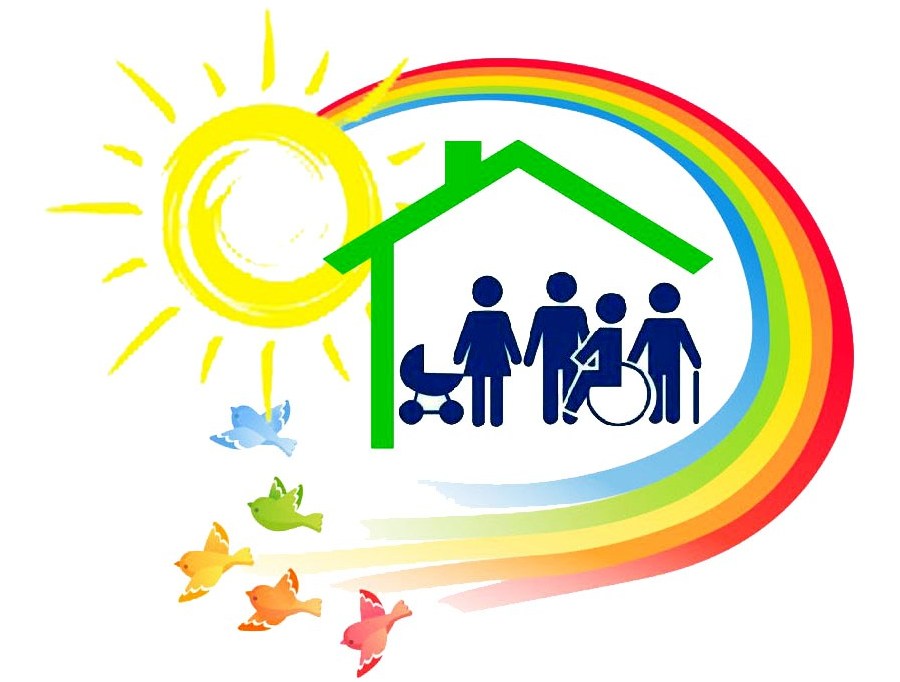 С этого момента ТОС является полноправным                  хозяйствующим субъектом и может участвовать в                  грантовых конкурсах в качестве социально                     ориентированного НКО
Обязанности, которые возлагают на себя органы территориального общественного самоуправления:
Представляют интересы населения, проживающего на установленной территории. 
Обеспечивают исполнение решений, принятых на собраниях или конференциях граждан. 
Осуществляют хозяйственную деятельность по содержанию жилищного фонда, благоустройству территории, иную хозяйственную деятельность, направленную на удовлетворение социально-бытовых потребностей граждан.
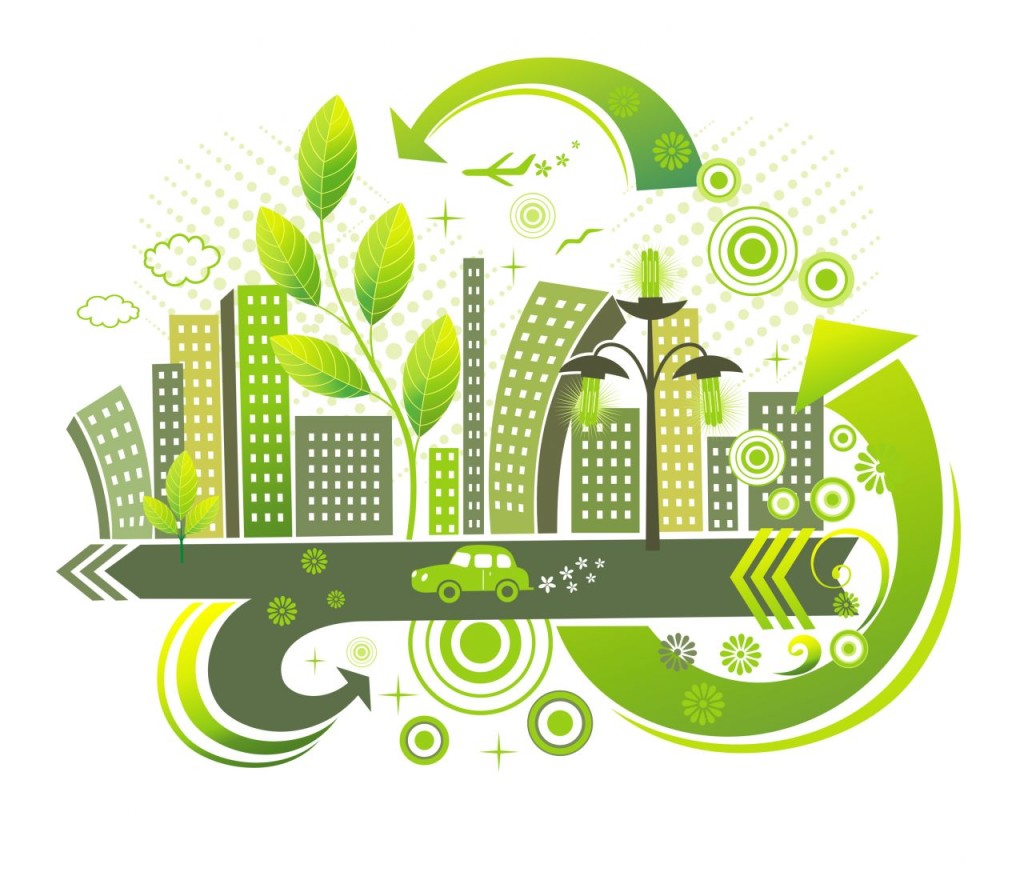 ОБРАЩАЕМ ВНИМАНИЕ!Создание ТОС и обязательства, которые он на себя возлагает не замещают обязательств, закрепленных за муниципалитетом Федеральными законами
Первостепенная роль ТОС – это партнерство! 
Именно благодаря ТОС коммуникация между жителями и властью                                                  может стать намного успешней.
Приоритетный проект «Формирование современной городской                                                     среды» – тот самый случай, когда территориальные                                                       общественные самоуправления (ТОС) могут заявить о себе как                                                       о равноправных партнерах муниципальной власти.
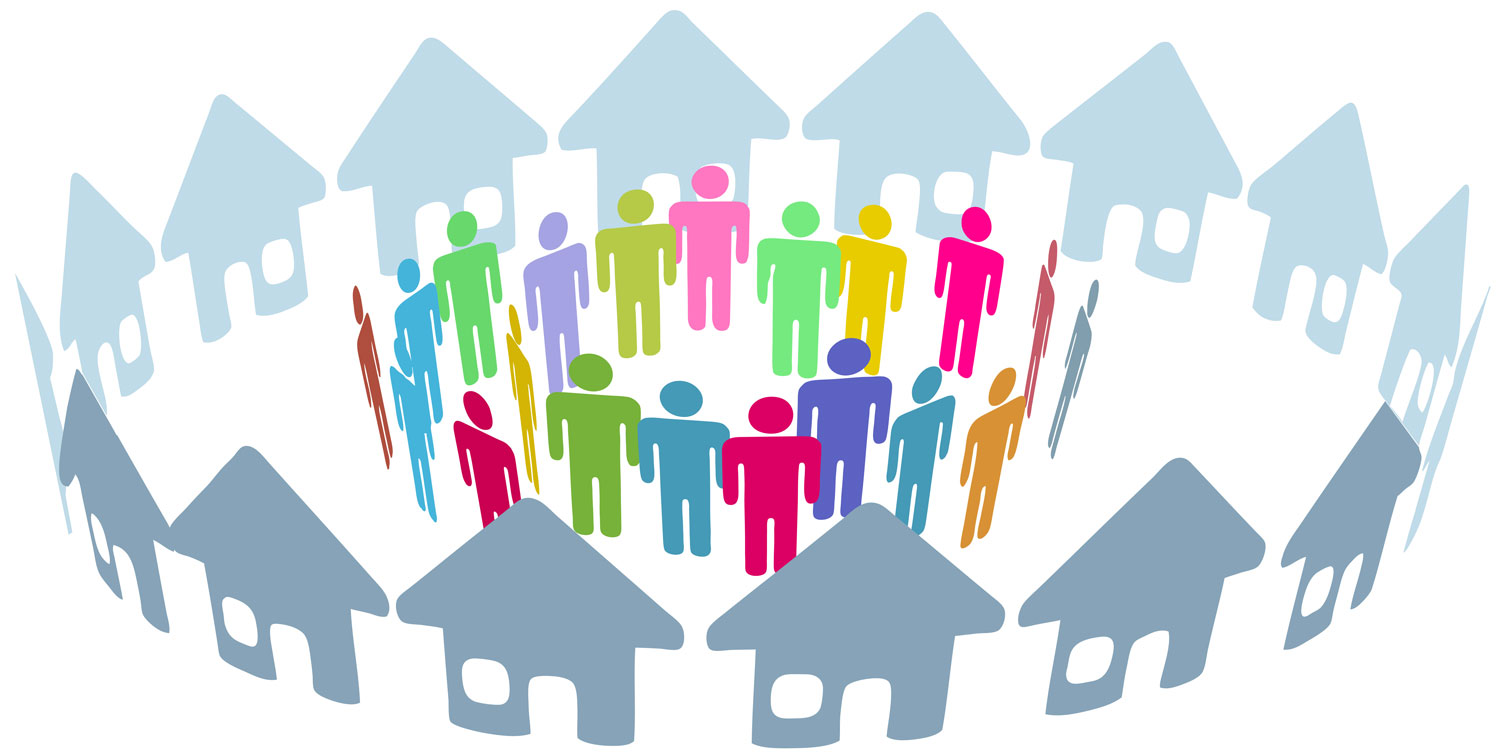 Источники финансирования ТОСв статусе юрлица в форме НКО
Ответ:
Преимущества:
Потому, что ТОС в статусе юридического лица, может предлагать свои проекты и получать ресурсы для их реализации через участие в грантовых конкурсах различных организаций. 
Кроме того, юридические лица могут вести хозяйственную деятельность, заключать договоры, как с органами местного самоуправления, так и с другими юридическими лицами (коммерческими и некоммерческими) или гражданами. 
Наличие статуса юридического лица и счета в банке позволяет ТОС активнее привлекать финансирование для реализации своих проектов. 
Оборотной стороной медали является необходимость ведения бухгалтерии, документооборота и отчетности в соответствии с требованиями российского законодательства.
Особенности различия ТОС  в качестве юридического лица и без его образования.
ТОС на территории МО город Балаково
Степная, дом №28